Term 4Jaguars and Tigers
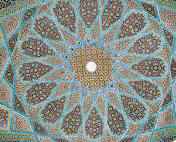 Early Islamic civilisations
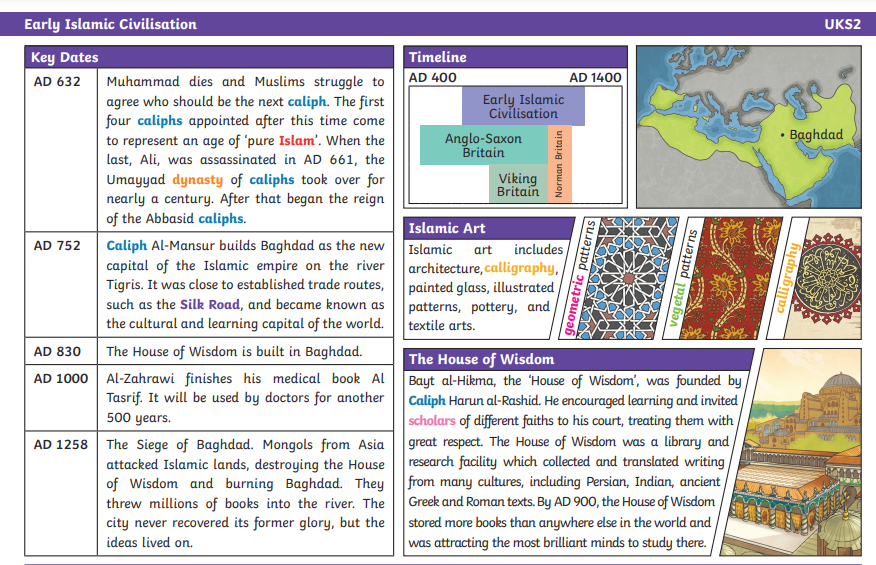 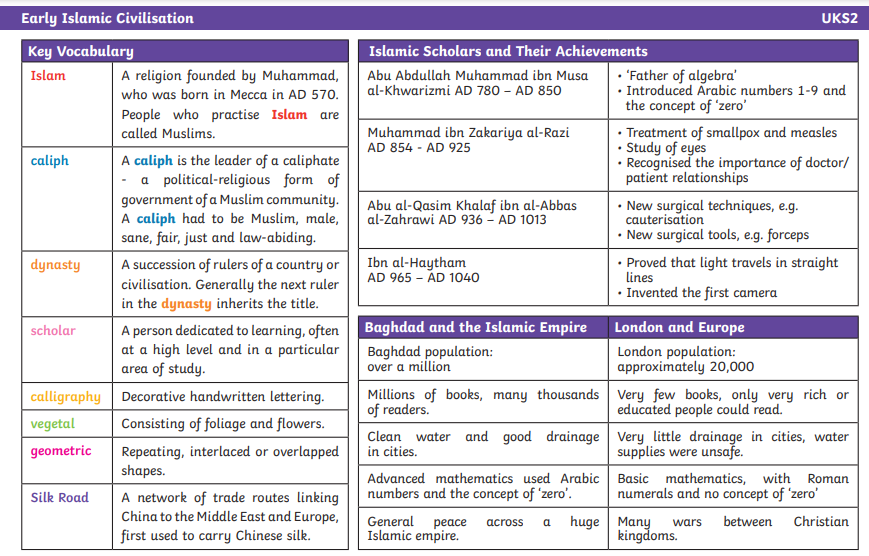 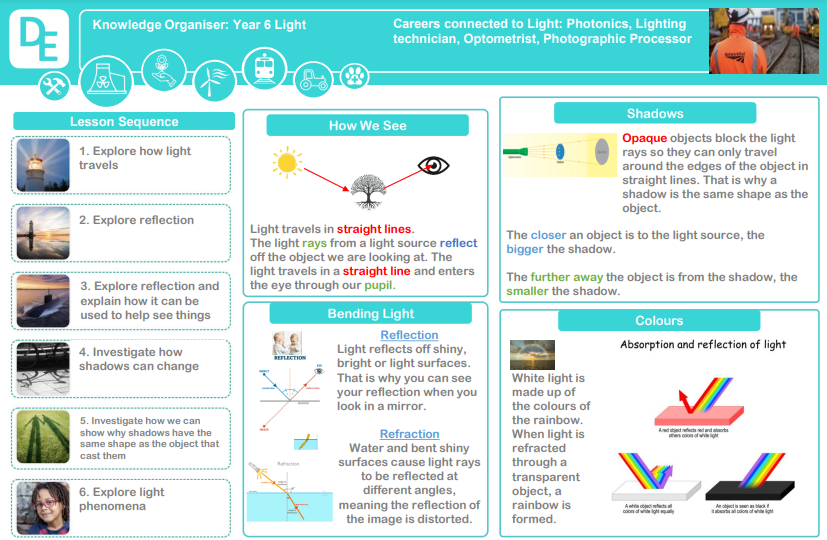 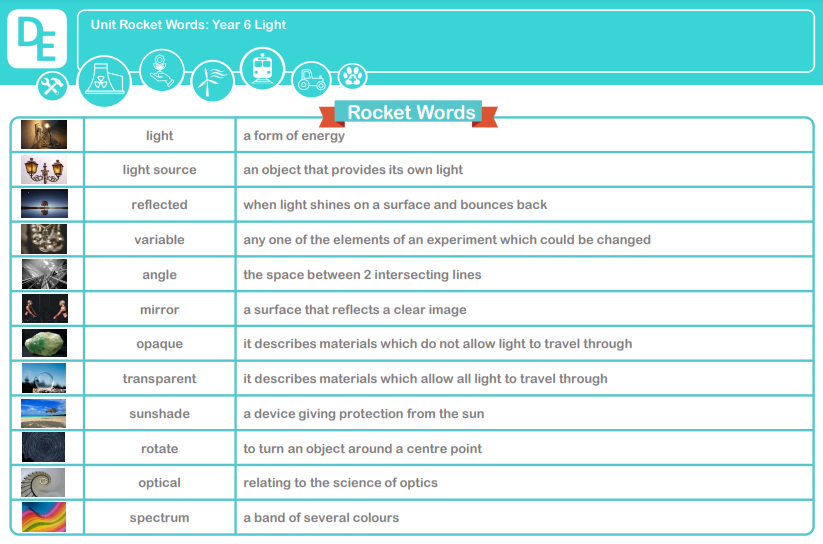 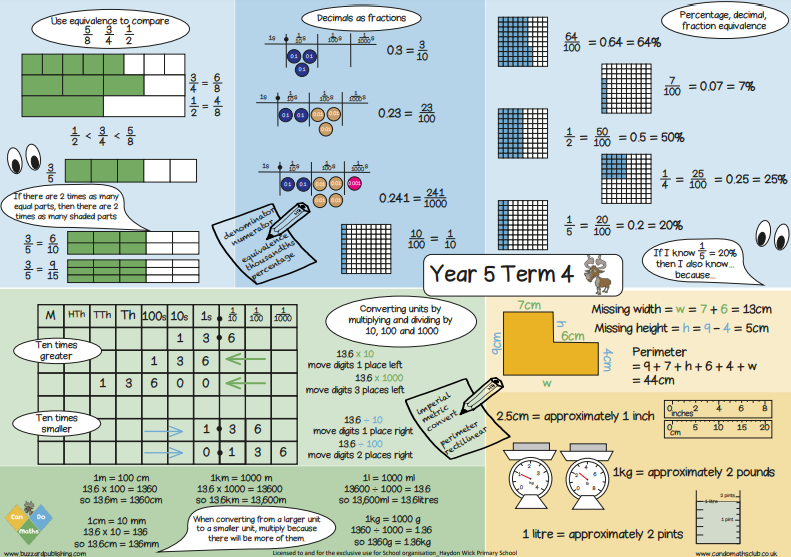 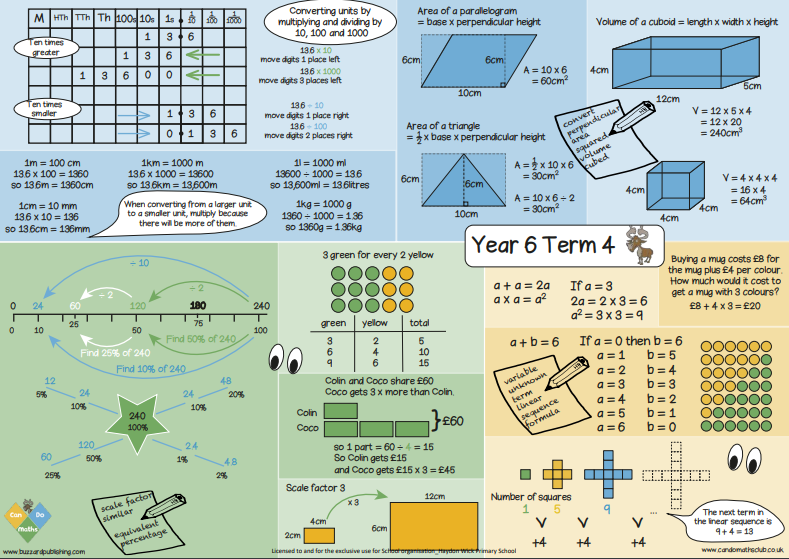 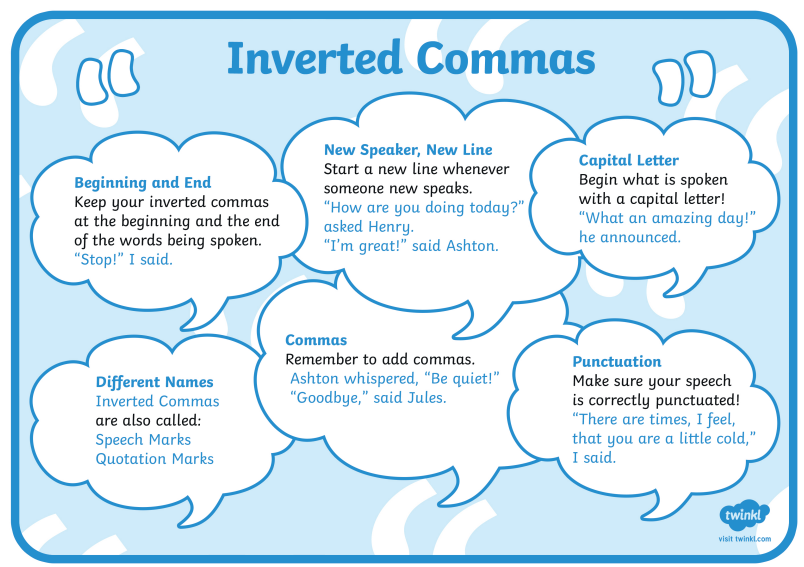 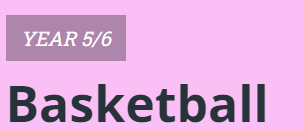 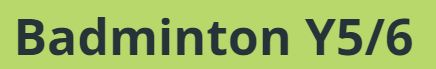 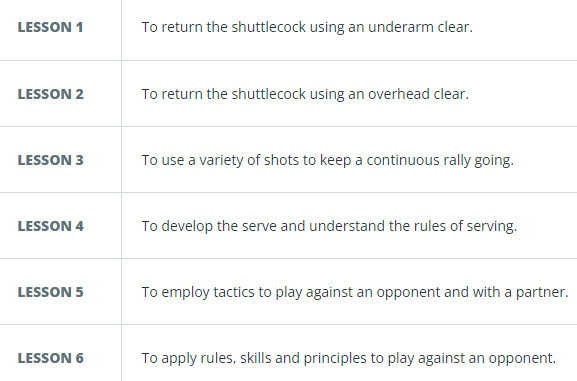 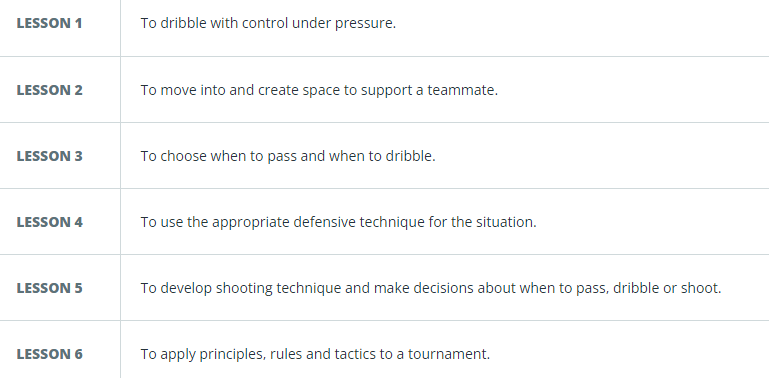 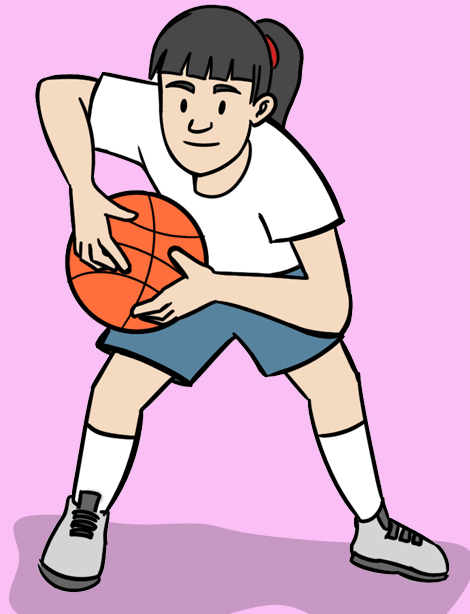 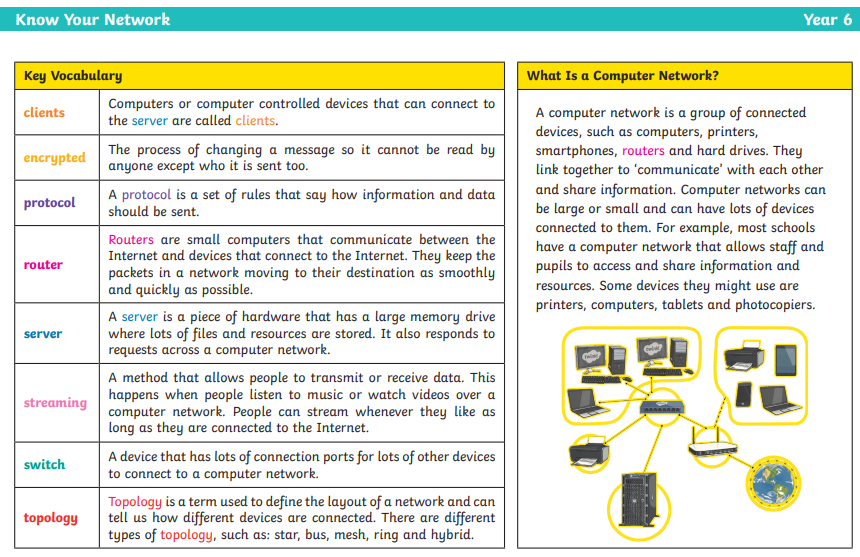 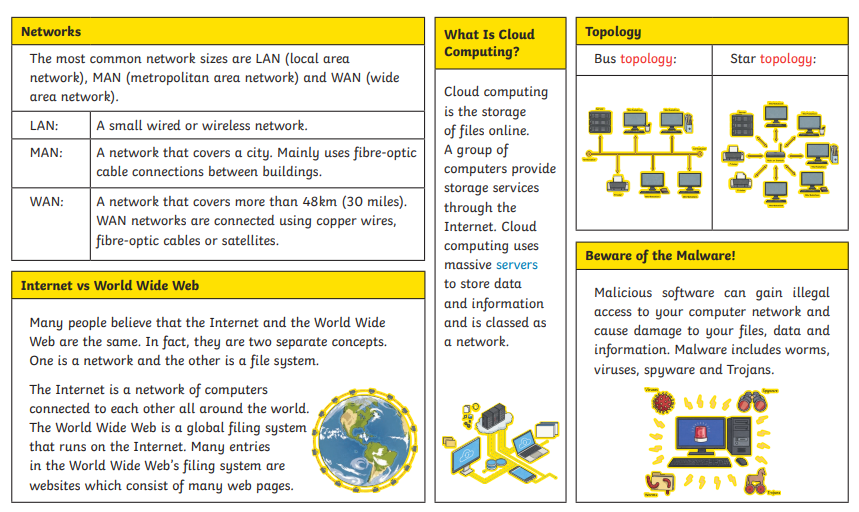